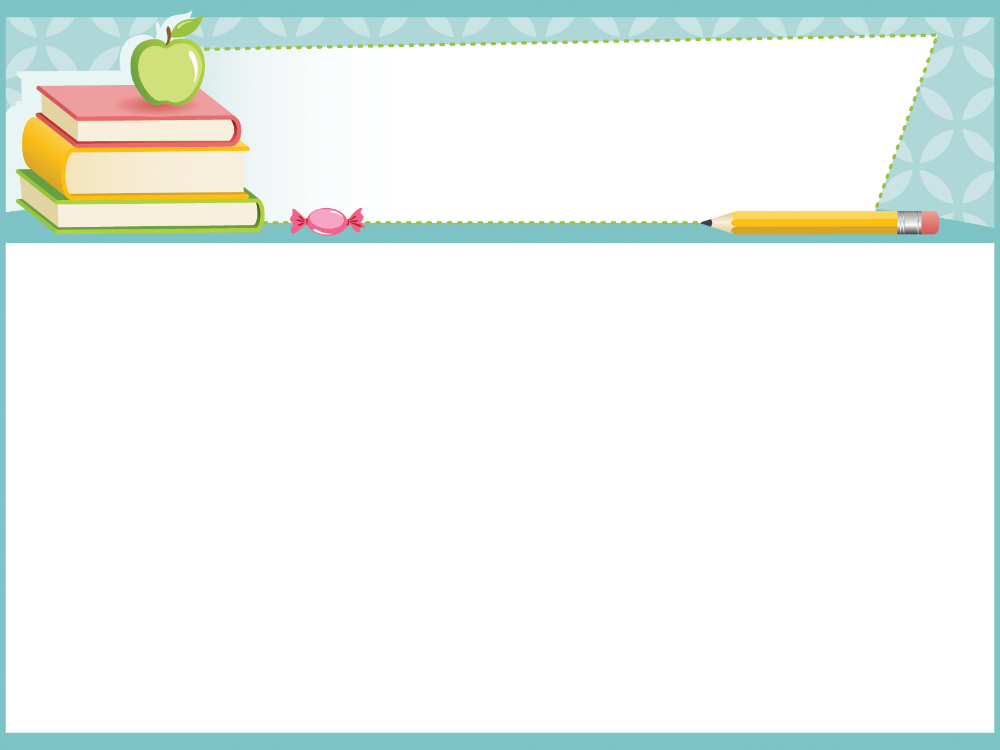 ỦY BAN NHÂN DÂN HUYỆN AN DƯƠNG
TRƯỜNG MẦM NON LÊ LỢI
LĨNH VỰC PHÁT TRIỂN NHẬN THỨC
Hoạt động nhận biết: 
Đề tài: Nhận biết phân biệt to - nhỏ
Độ tuổi: Nhà trẻ 24- 36 tháng
Giáo viên: Phùng Thị Nga
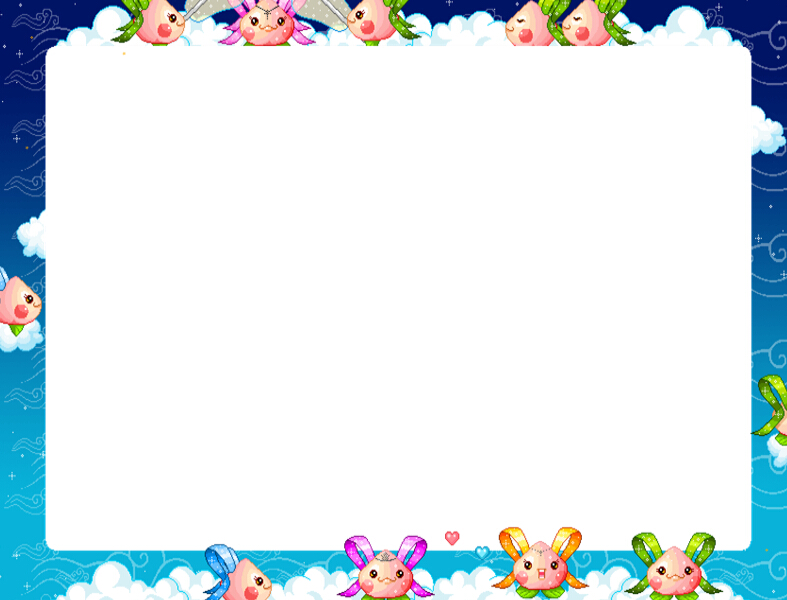 I. Mục đích – yêu cầu
Trẻ nhận biết được tên và phân biệt được con gà  to – con gà nhỏ.
Trẻ biết tham gia vào trò chơi theo yêu cầu của cô, trả lời được câu hỏi của cô.
-   Trẻ hứng thú tham gia vào hoạt động.
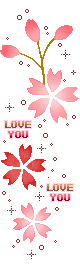 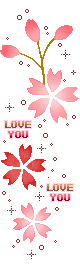 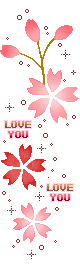 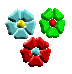 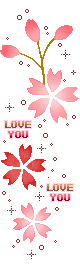 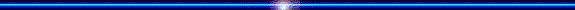 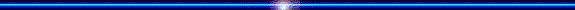 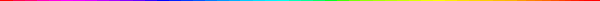 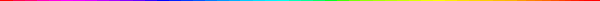 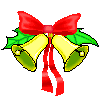 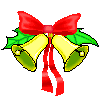 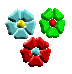 Hoạt động 1: Ổn định
Cho trẻ hát bài: Đàn gà trong sân
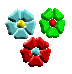 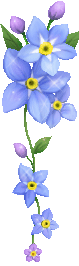 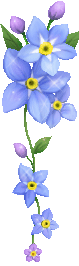 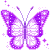 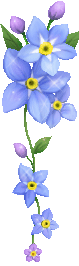 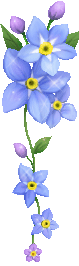 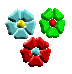 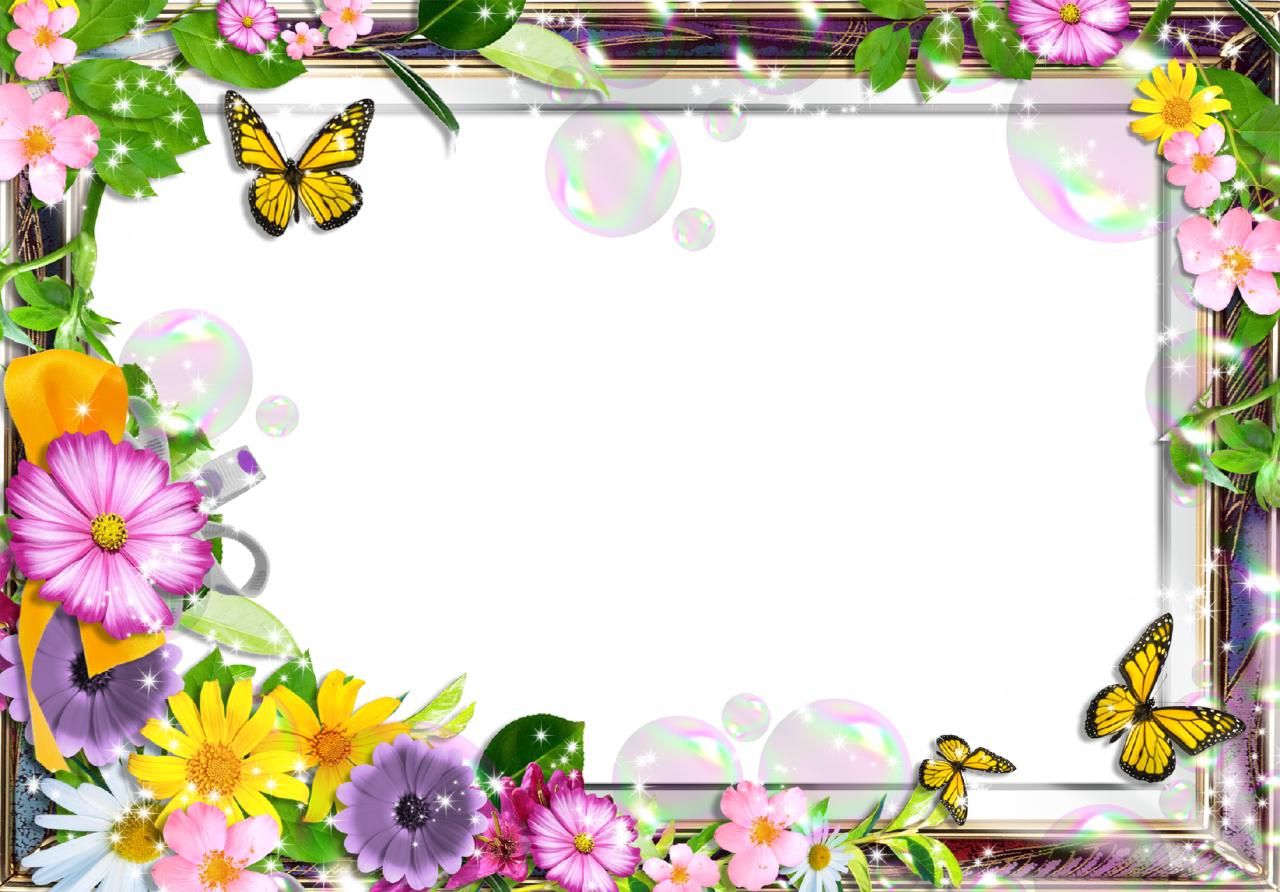 Hoạt động 2: Phân biệt gà to – gà nhỏ
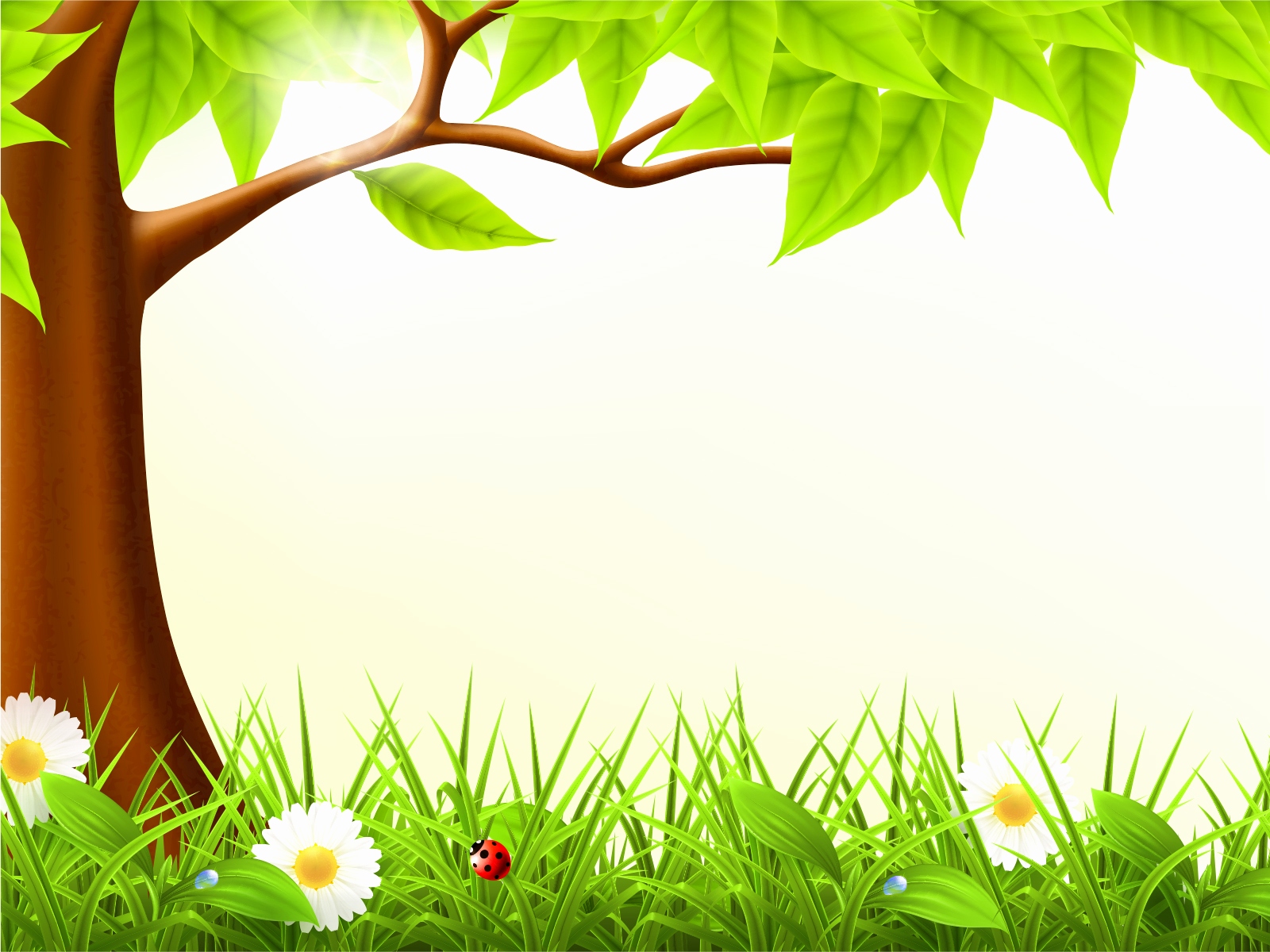 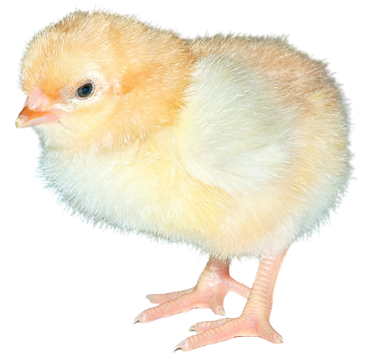 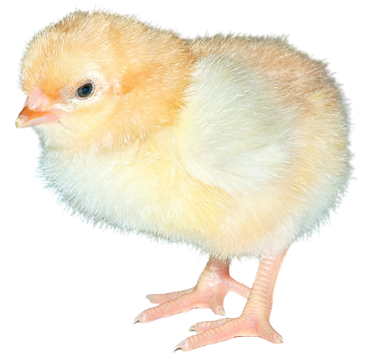 Trò chơi:
Nhìn nhanh
    đoán đúng?
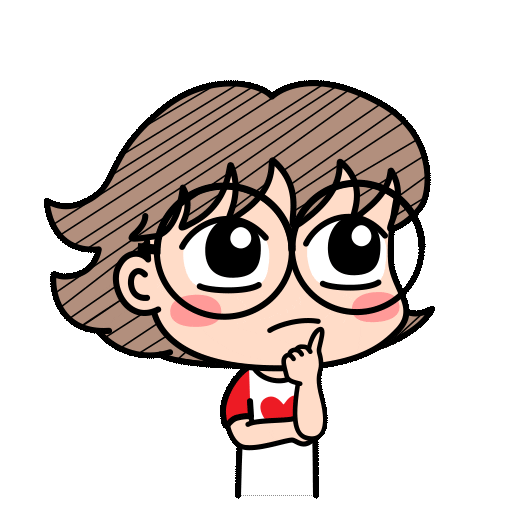 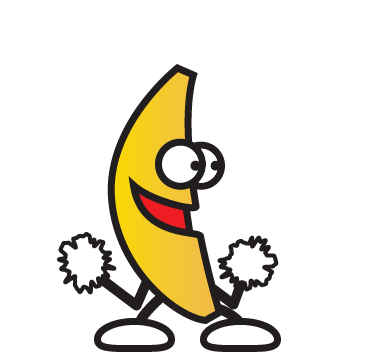 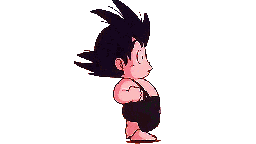 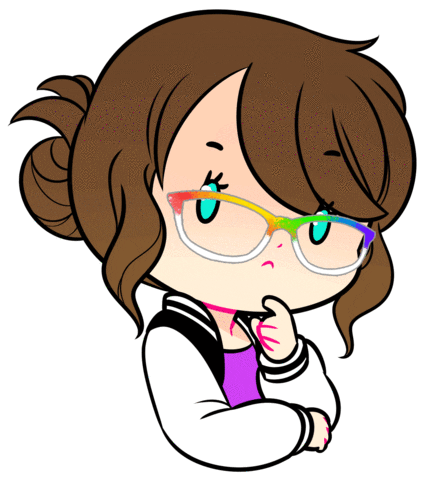 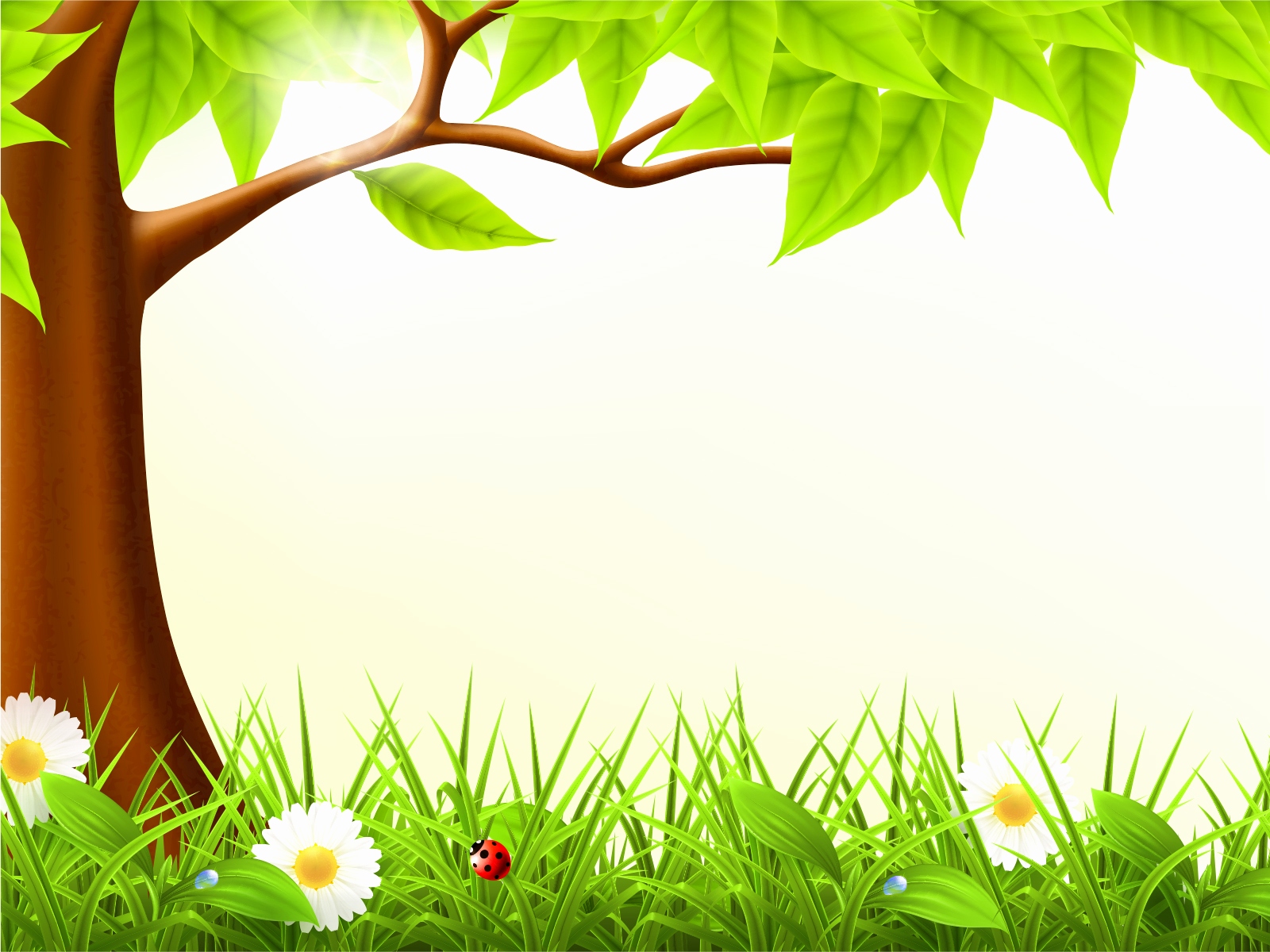 Câu hỏi 4: Con vật nào to hơn
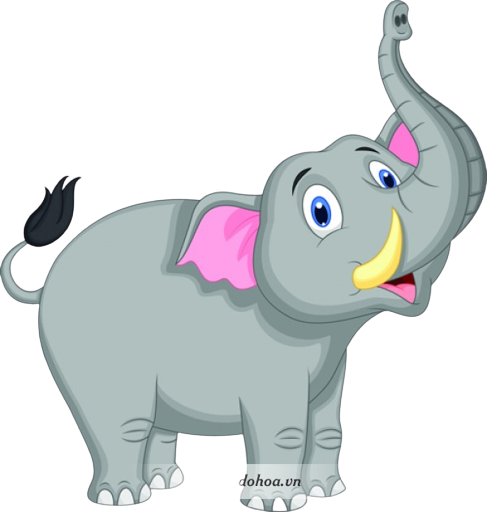 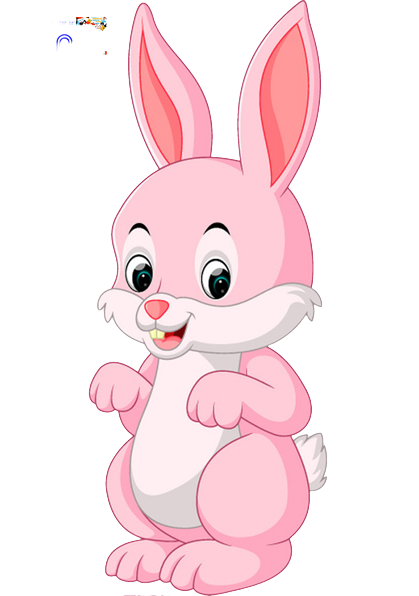 Câu hỏi 2: Con vật nào nhỏ hơn
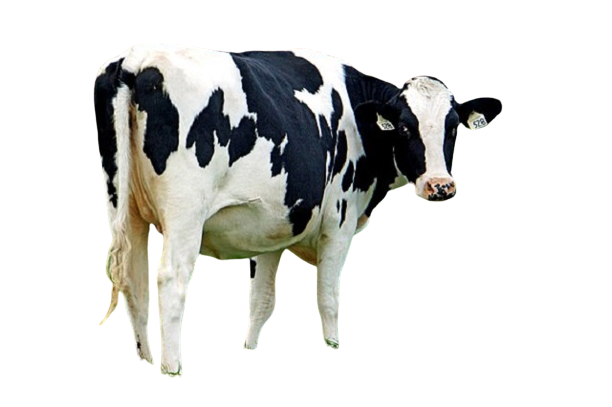 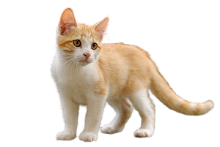 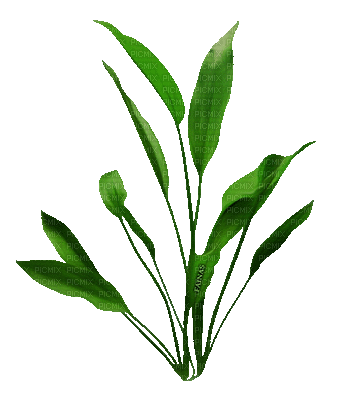 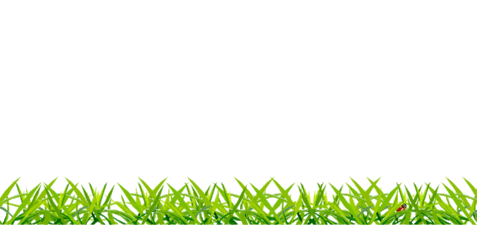 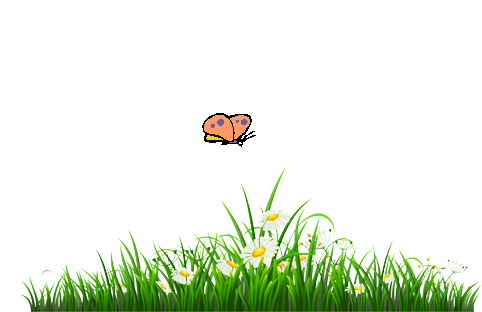 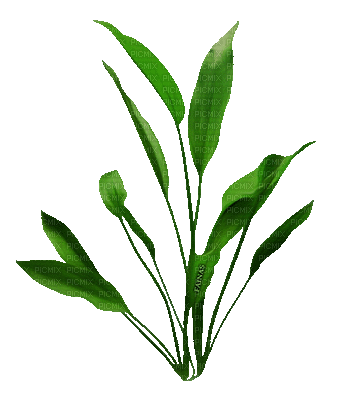 Tạ Thị Thùy Linh
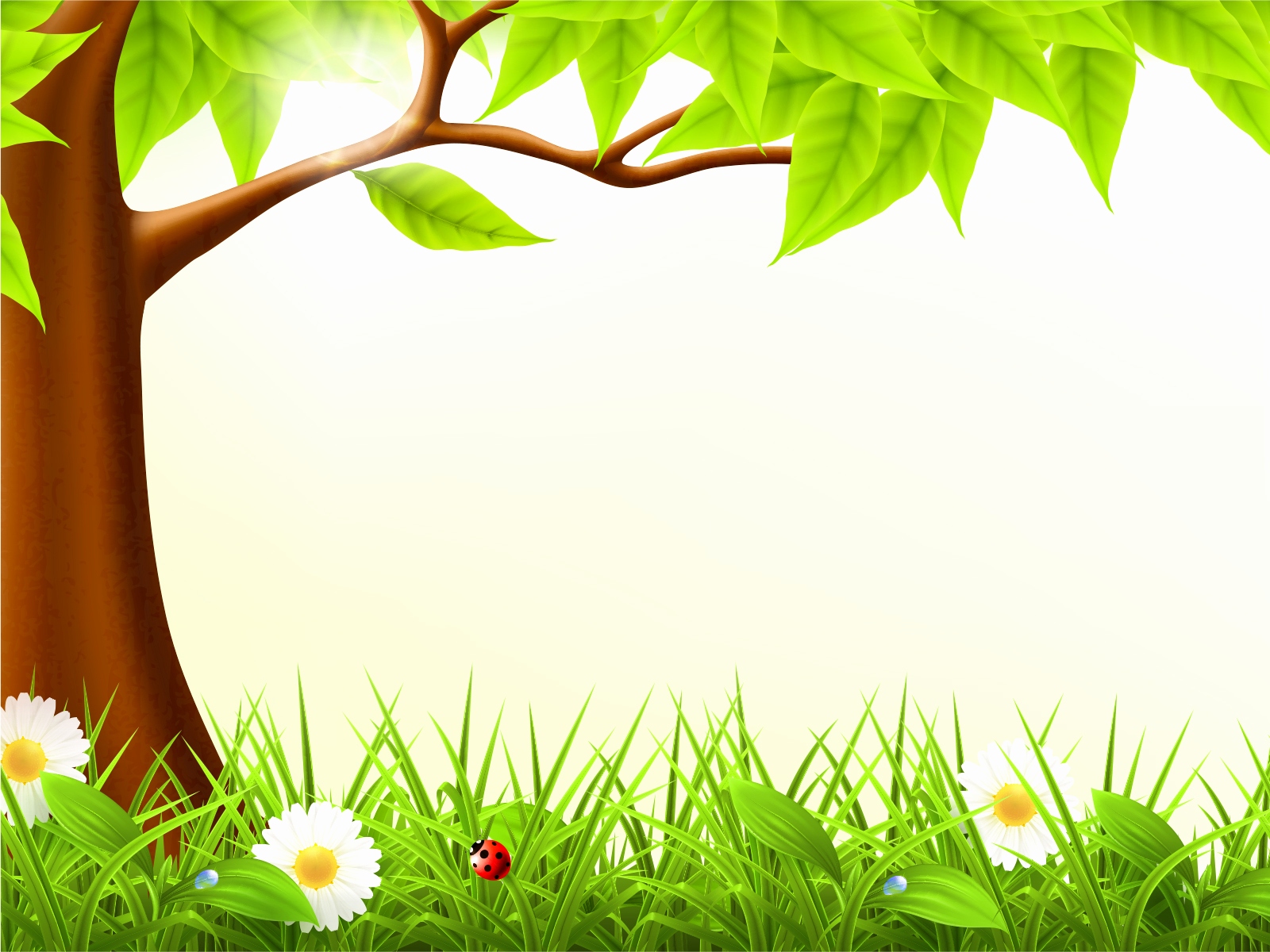 Hoạt động 3: Đàn gà trong sân
Cô cho trẻ biểu diễn bài hát “Đàn gà trong sân”
XIN CHÀO VÀ HẸN GẶP LẠI CÁC CON